The Role of Housing
Charlotte Stenhouse
Operations Manager for Supported Housing and Domestic Abuse (Torus)
Who are Torus?
One of the biggest Providers of affordable homes in the North West 


Around 40,000 homes and over 74,000 customers 


More than just a landlord - Torus Support Network
Why is housing key?
Home is where perpetrators are most likely to cause harm and kill

Perpetrators use housing as a form of economic abuse and coercive control 

Domestic abuse is a leading cause of homelessness amongst women 

Emphasis on victim/survivors needing to leave to become safe
Safelives/Safe at Home Research
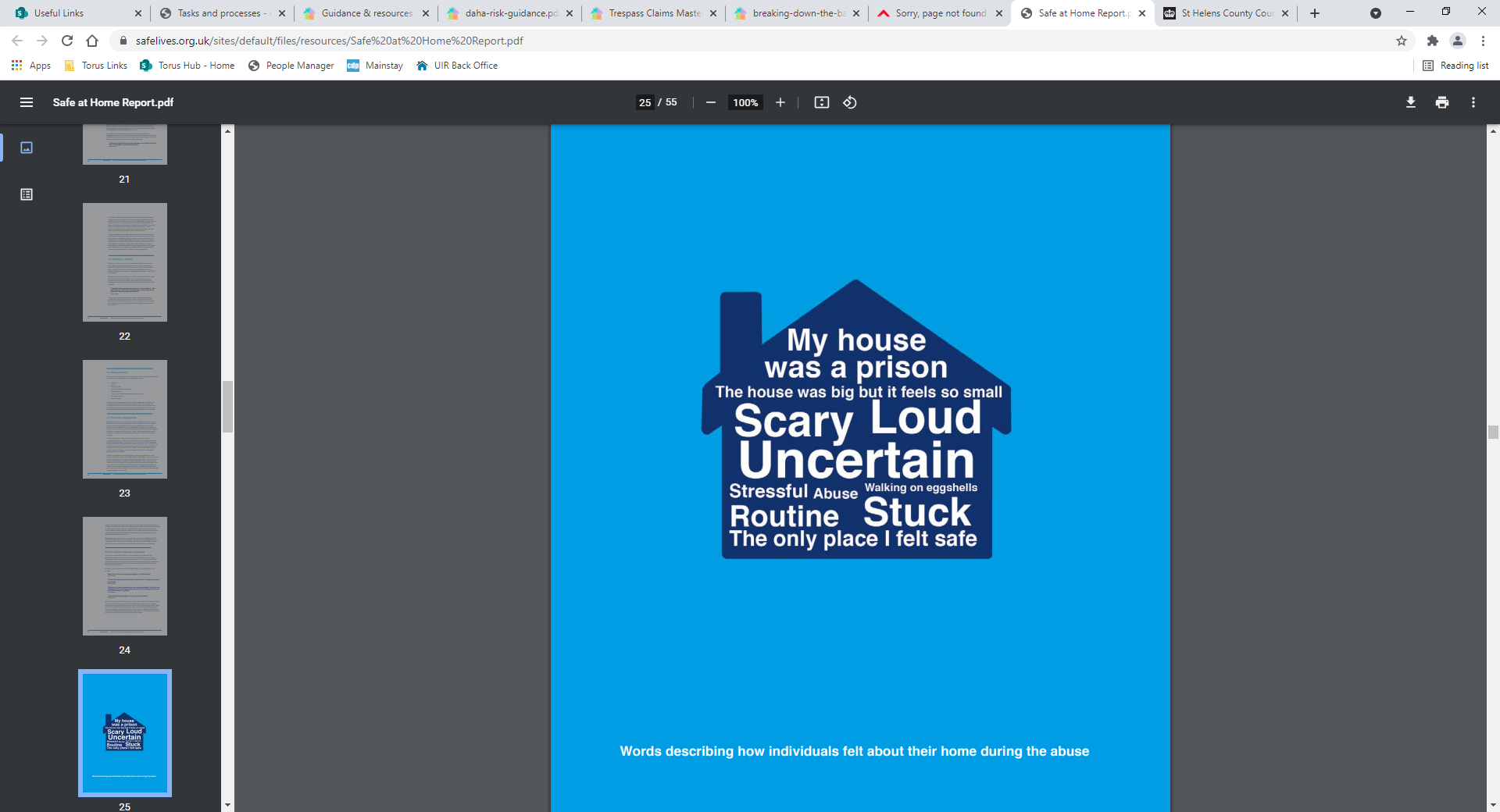 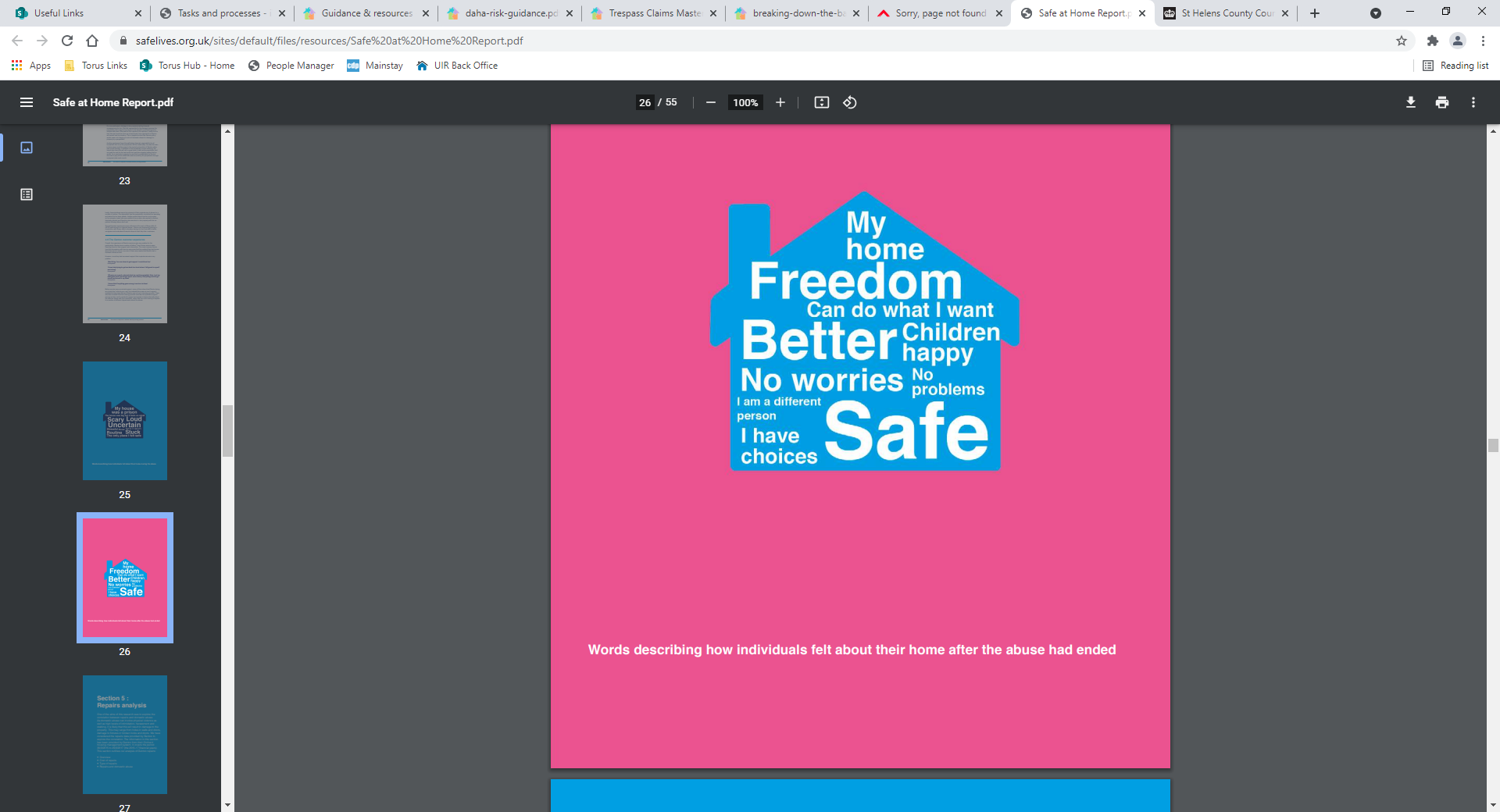 Coordinated Community Response
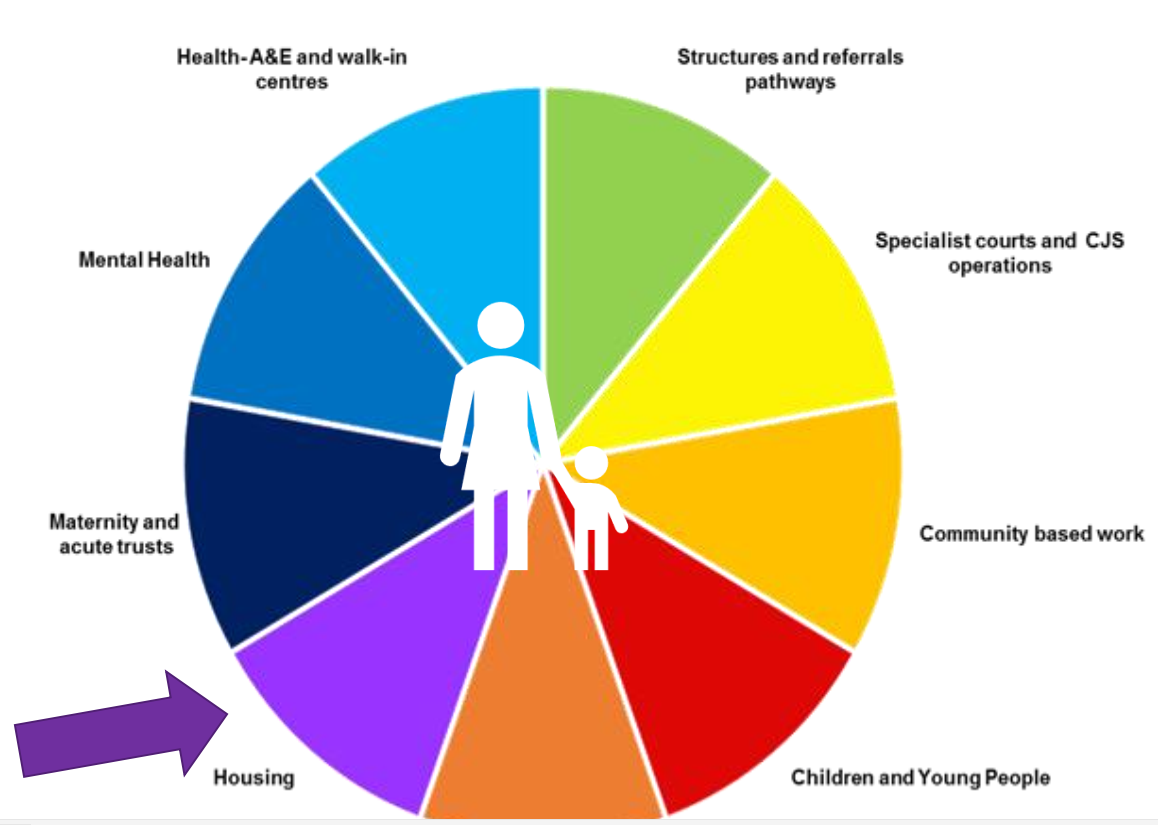 What role does housing have to play?
To identify victims before they reach a point of crisis

Provide a link to domestic abuse services who can offer specialist support

To support tenants to maintain their housing and hold perpetrators to account

To consider alternative, safe and secure accommodation 

To share information with multi-agency professionals
Spotting the signs
Housing staff may identify signs of domestic abuse such as:
Punch holes in walls and doors
Broken locks, numerous lock change requests or lost keys
Kick marks in doors
Demeanour of the victim and their children; 
Visible injuries
‘Anti social behaviour’ ie Noise complaints
Requests to remove someone off a tenancy  
Multiple repairs i.e. windows, doors, damage etc
Always consider coercive control
What does your instinct say? Professional curiosity! 
https://www.youtube.com/watch?v=RikpW5n7d5k
Disclosures: Creating a safe space
Safe Contact
Discrection
Validation
If a tenant discloses Domestic Abuse, you should aim to faciliate a safe space
You should validate the victim, reassure them that they are believed & help is available.
Ask the victim for their safest contact information – including preferred contact method, safe times, set up a code that staff can use
Language Line
Alert Police
Pathways
If a tenant presents & states they are in danger & need a Police response, perpetrator in close proximity or risk escalates– alert 999 immediately.
If the tenants first language is not English, you should only use a professional translation service to discuss DA. It is unsafe to use family/friends/community members/children
All housing staff should understand & be able to explain specialist DA support is available to tenants disclosing domestic abuse
ABC Respond
Escalation Procedure
ABC acts as a reporting mechanism for safeguarding or welfare concerns 

Duty Manager able to process and respond to any immediate concerns

Allocate to a Neighbourhood Officer or Tenancy Sustainment Officer for ongoing support
Torus approach
Commissioned specialist Domestic Abuse Service St Helens
IDVA/Outreach Service

Refuge Accommodation 

24/7 helpline and text service

Attendance at MARAC across key heartlands 

Liverpool offer
Domestic Abuse Housing Alliance (DAHA) – accreditation framework
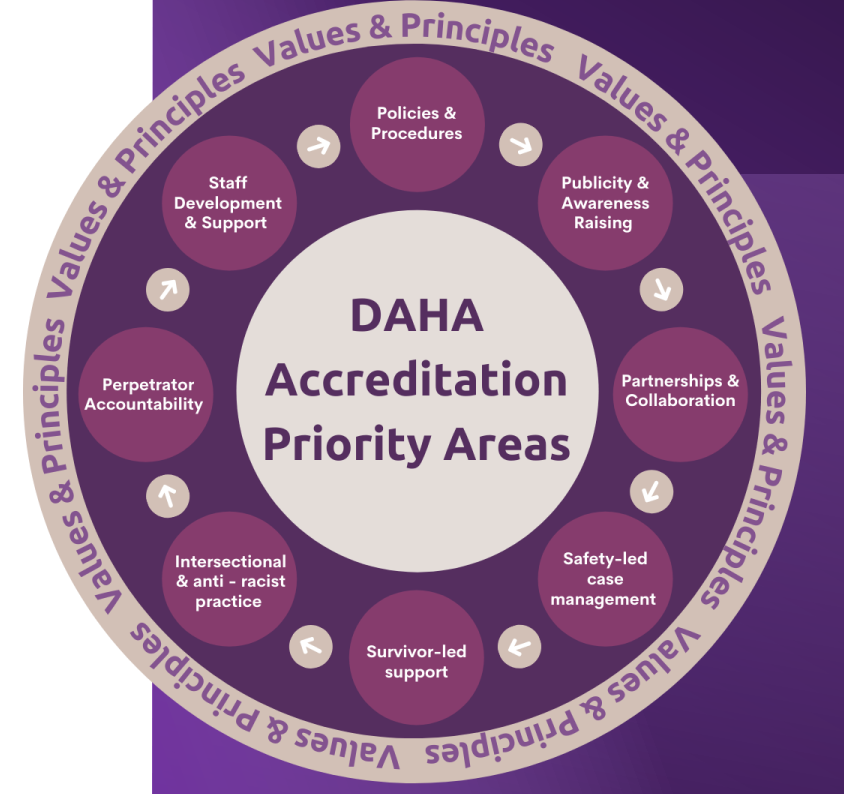 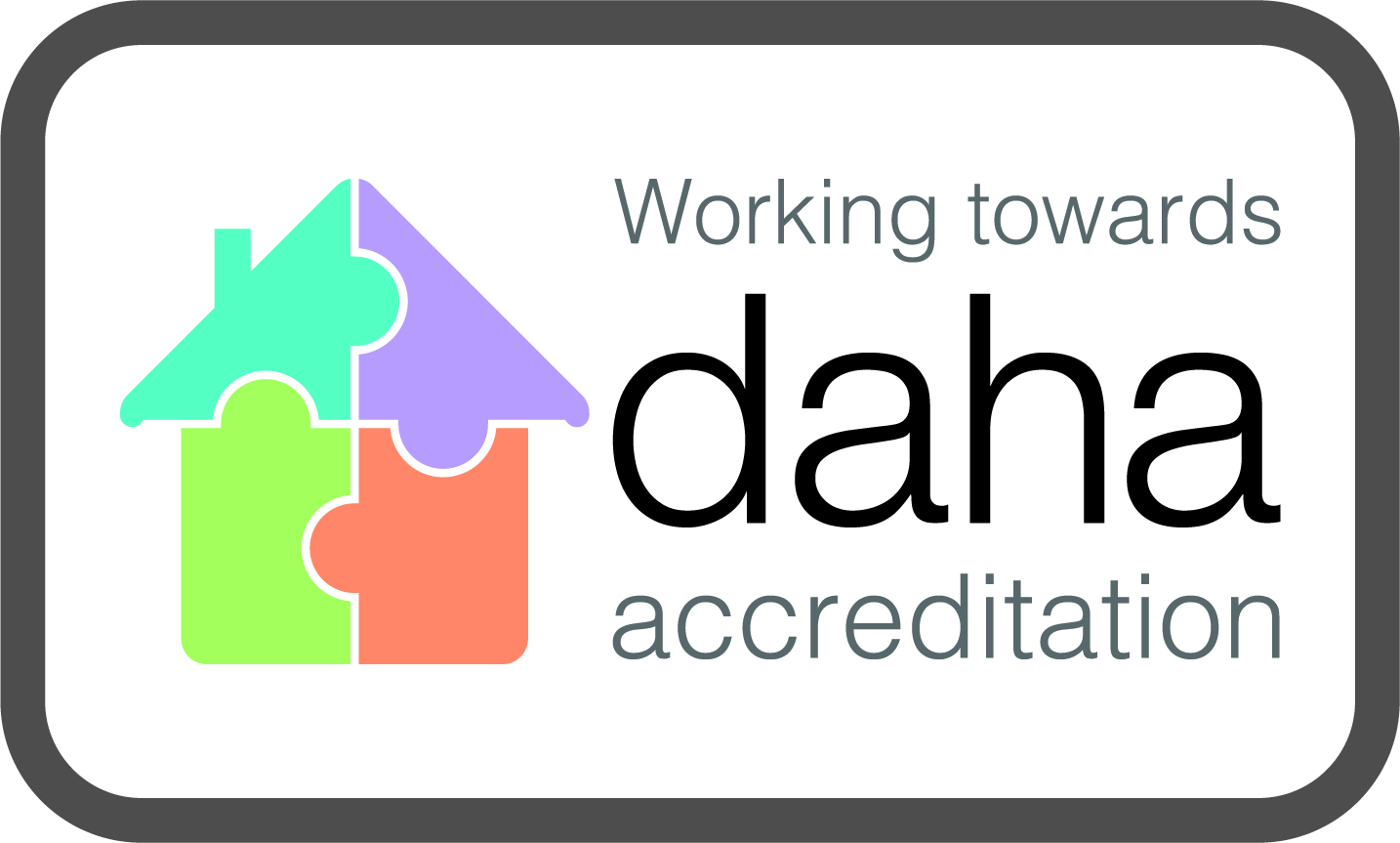 Changing how we respond to victims housing needs
Change the narrative

Prevent homelessness due to domestic abuse AND provide safealternative accommodation

Consider victims specific needs

Work together across housing, domestic abuse, and other agenciesthrough a Coordinated Community Response
Thank you – any questions?
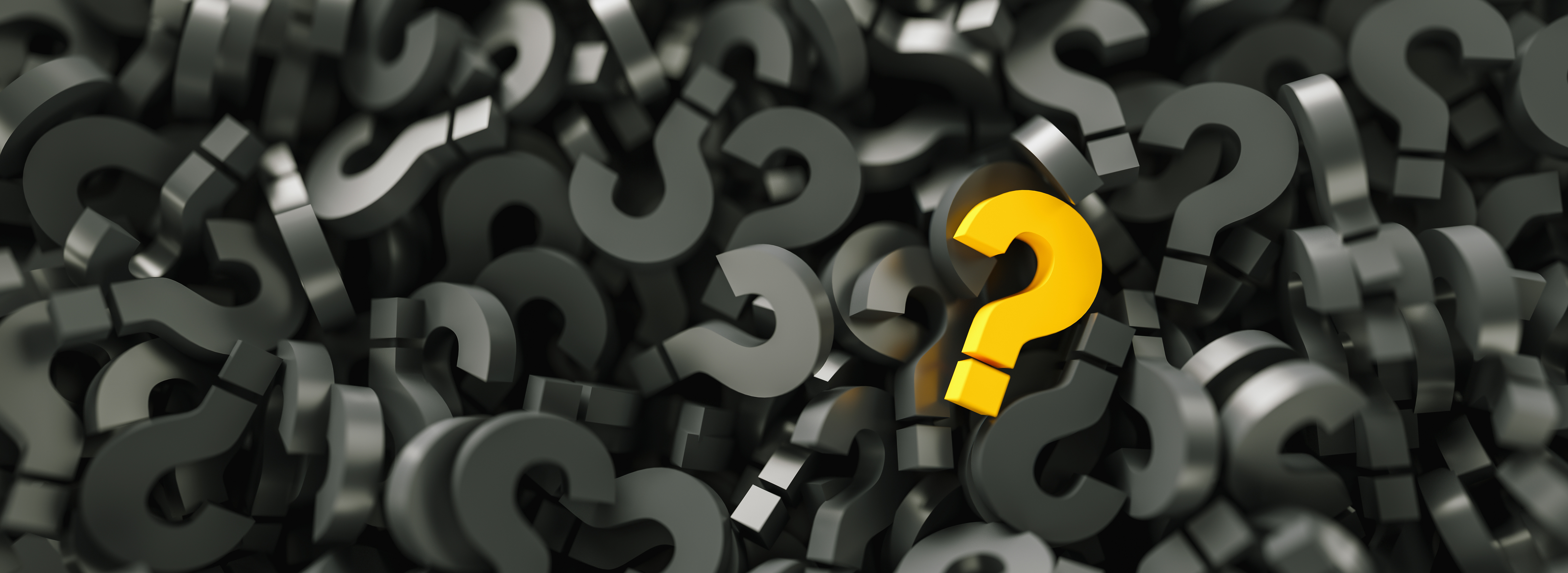